Embracing A Data-Driven Future
AgGateway 2023 Review
Brent Kemp, President and CEO
2023 Progress and Accomplishments
2
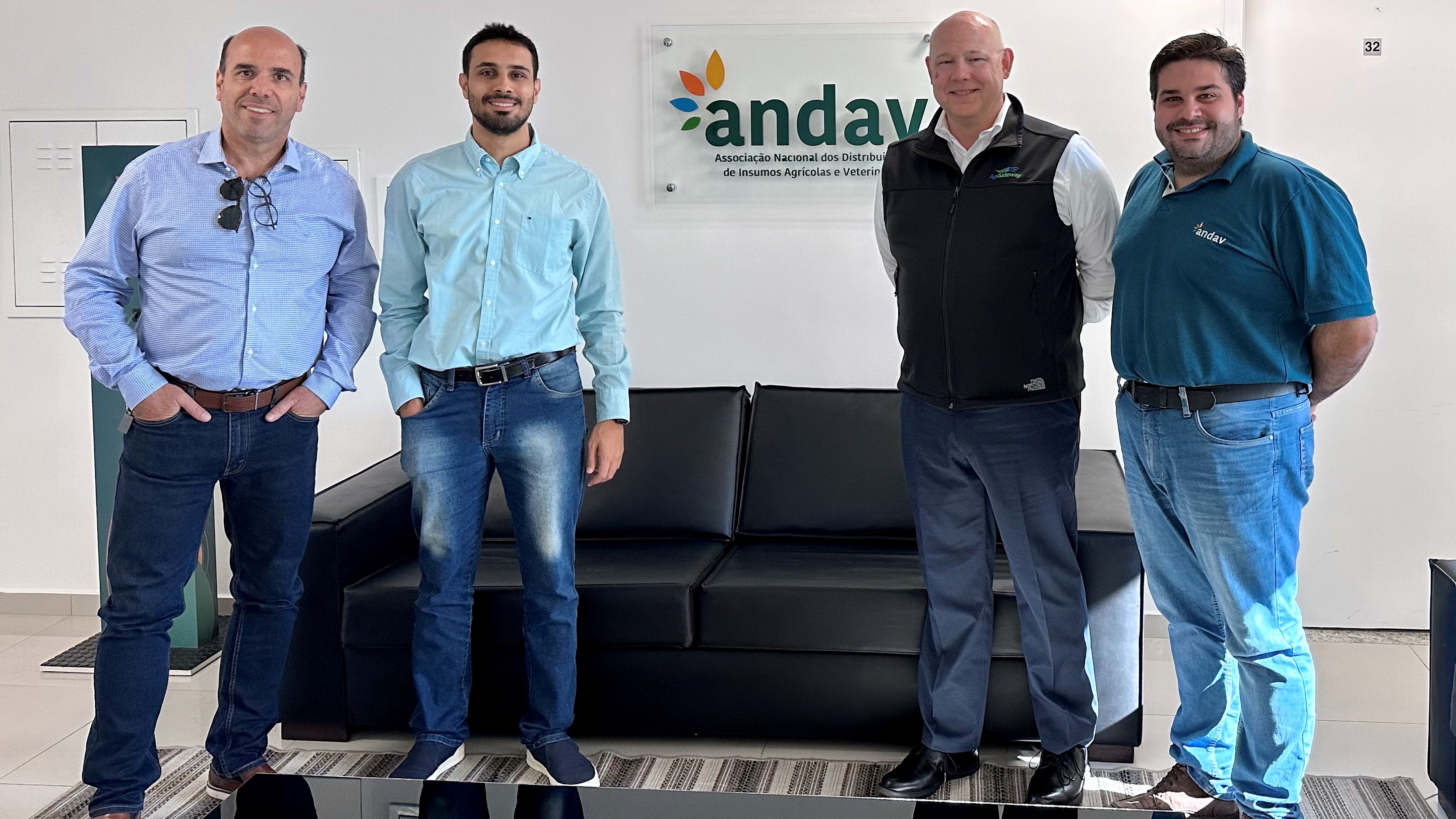 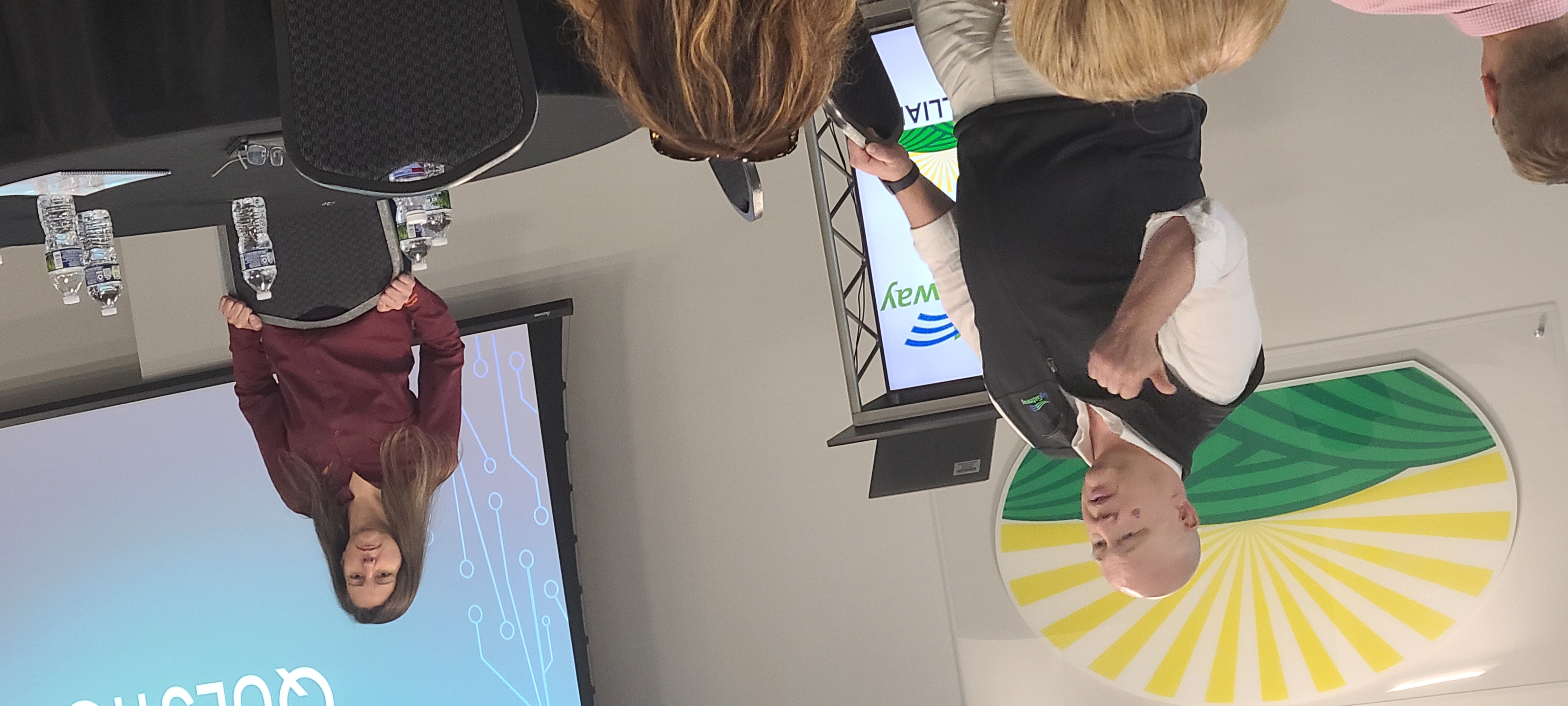 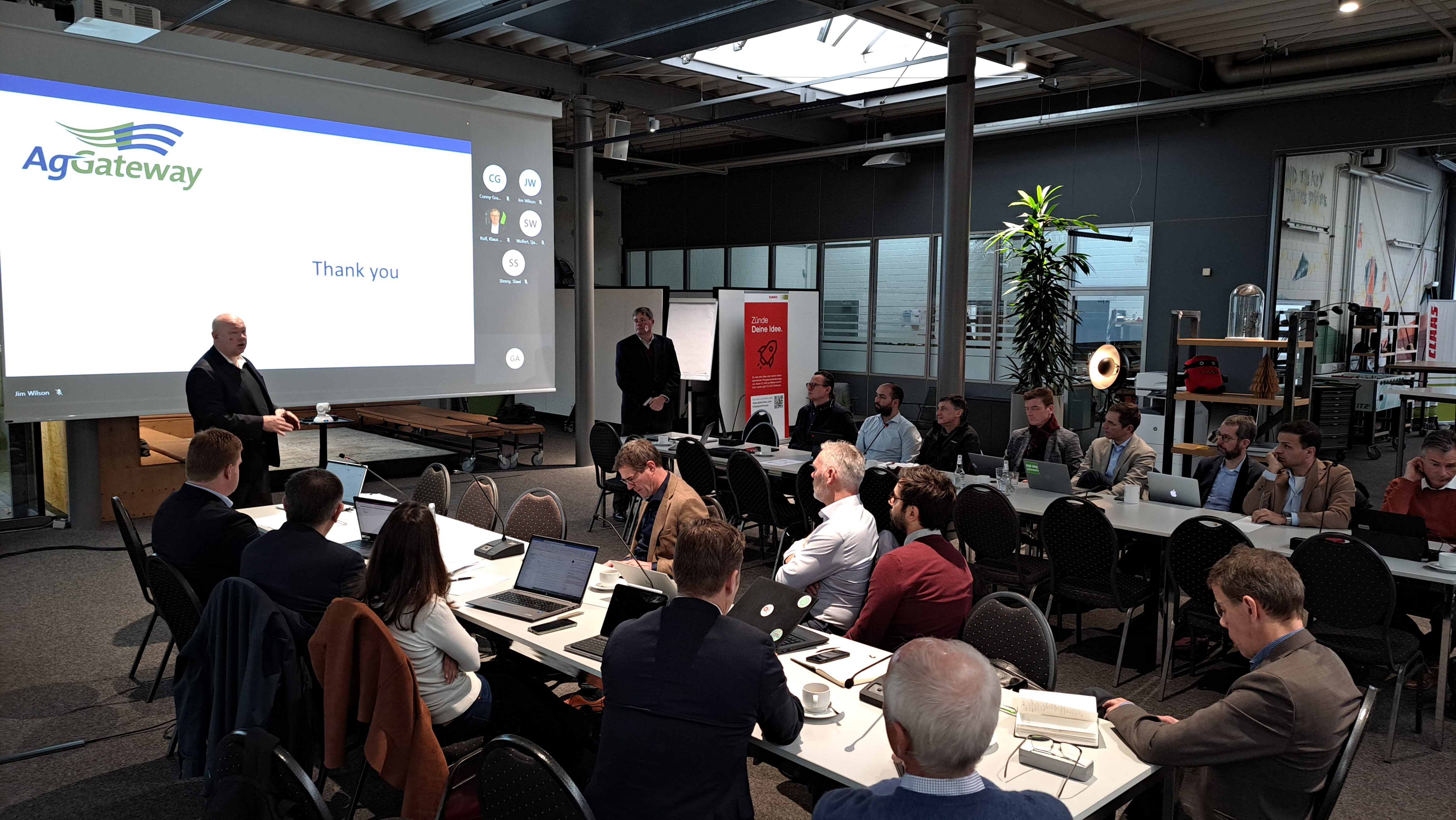 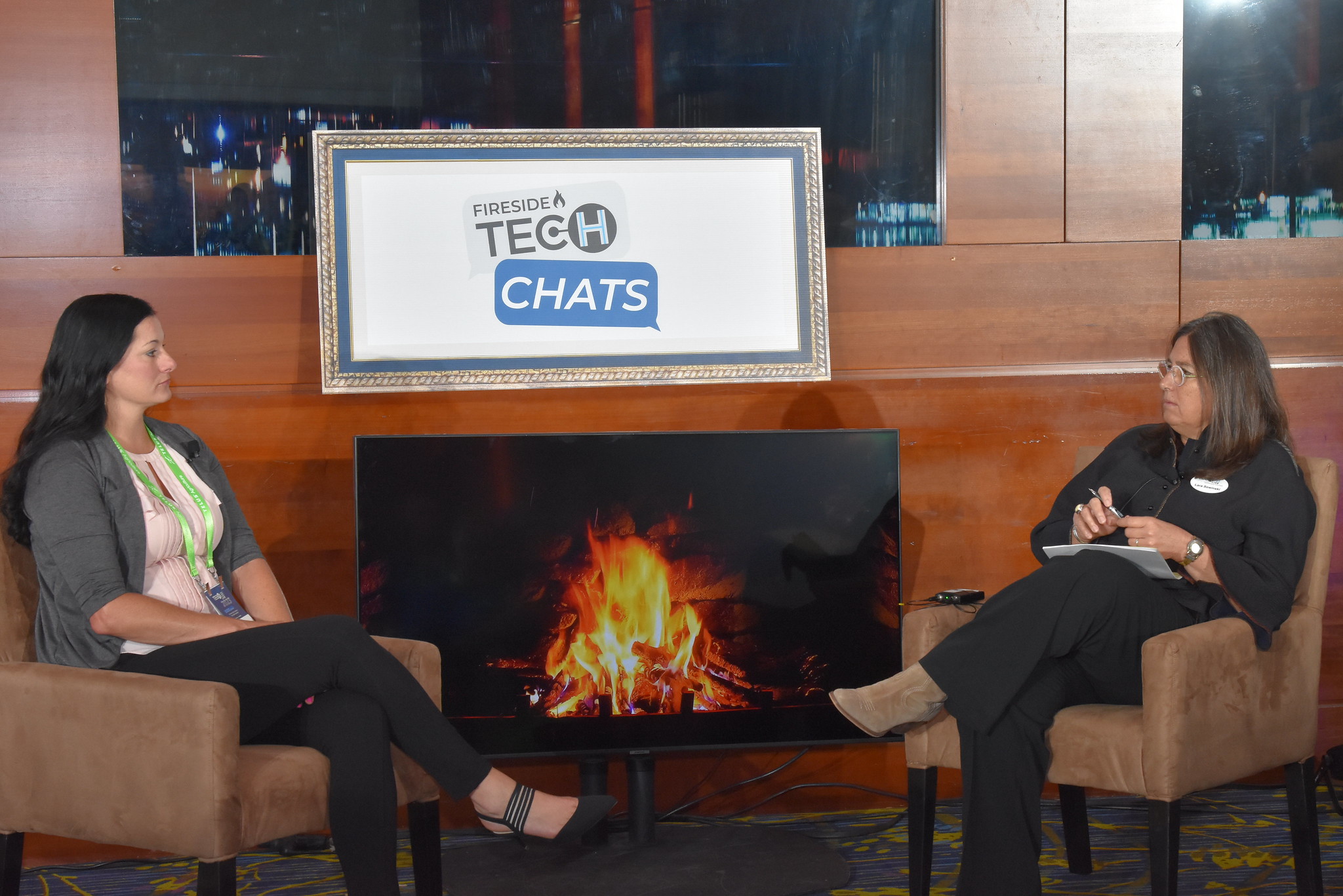 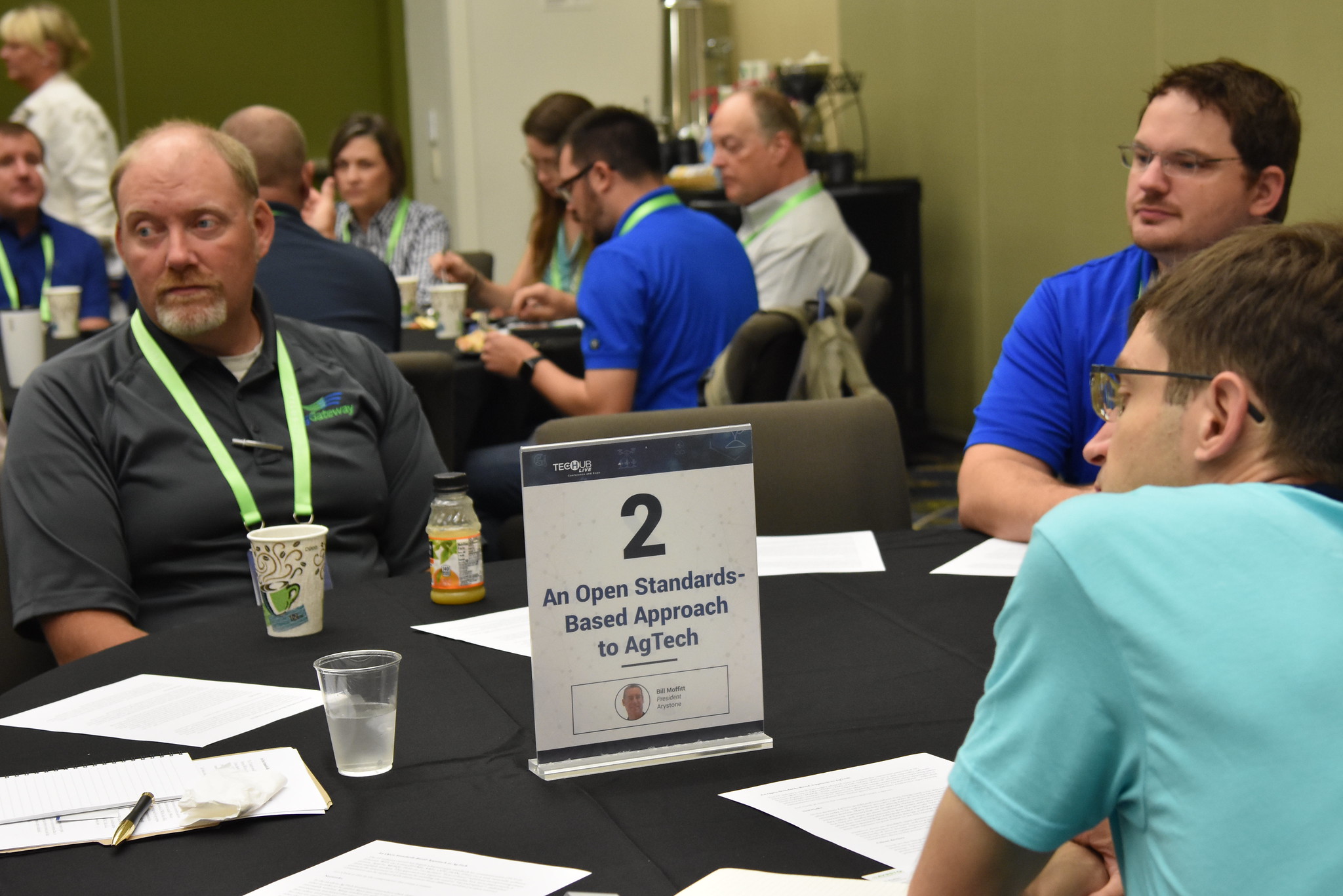 3
2024 Roadmap
Increased industry presence
State association meetings 
Attendance at international events
Partnership with other associations

Digital Resource development
AGIIS Entity Rules revisions
Animal production data linking
Weather and climate data
Field data definitions
Evaluation of existing messages for new implementations
4
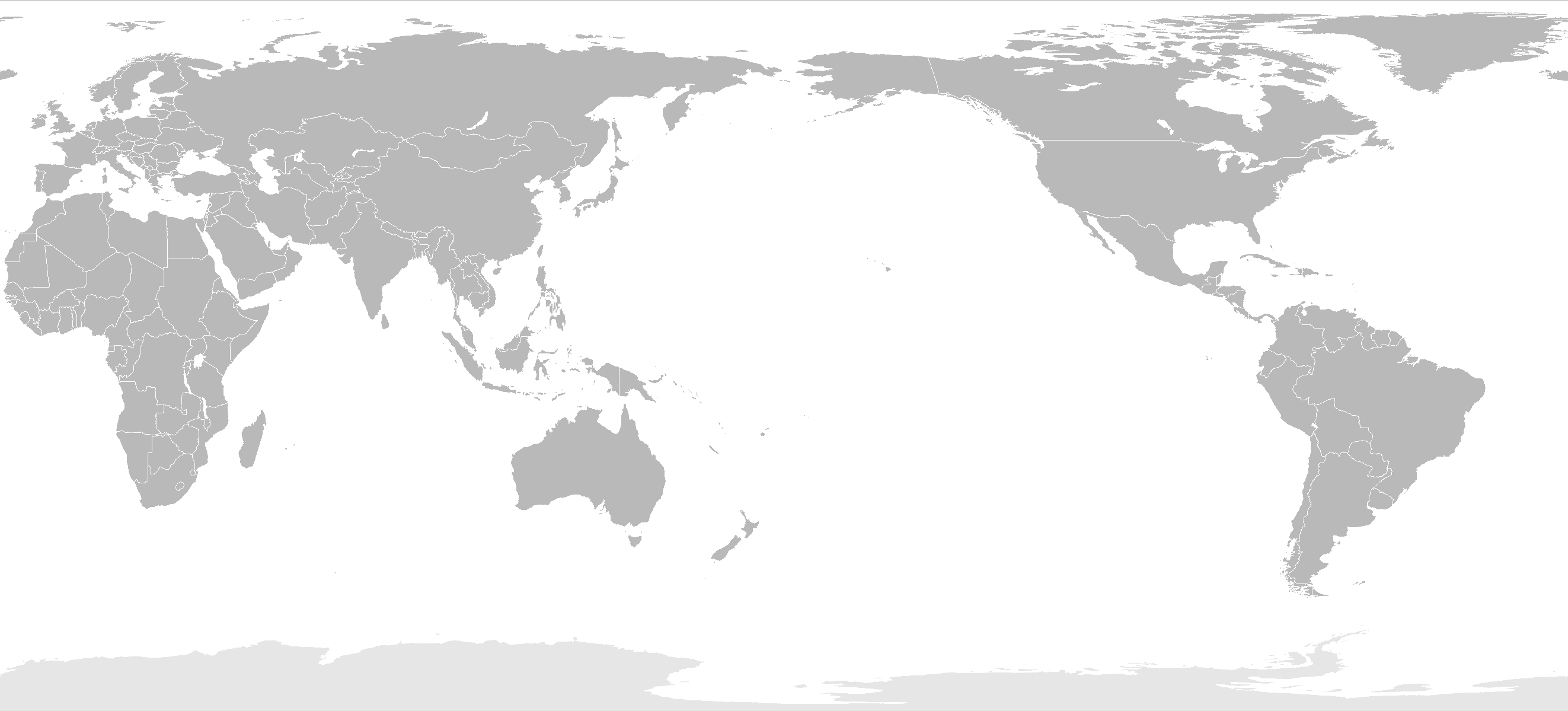 5
A Data-Driven Future Requires …
Interoperability

Agreed upon and implemented reference data and connections

Context-aware messages and processes

Collaboration on the basics
6
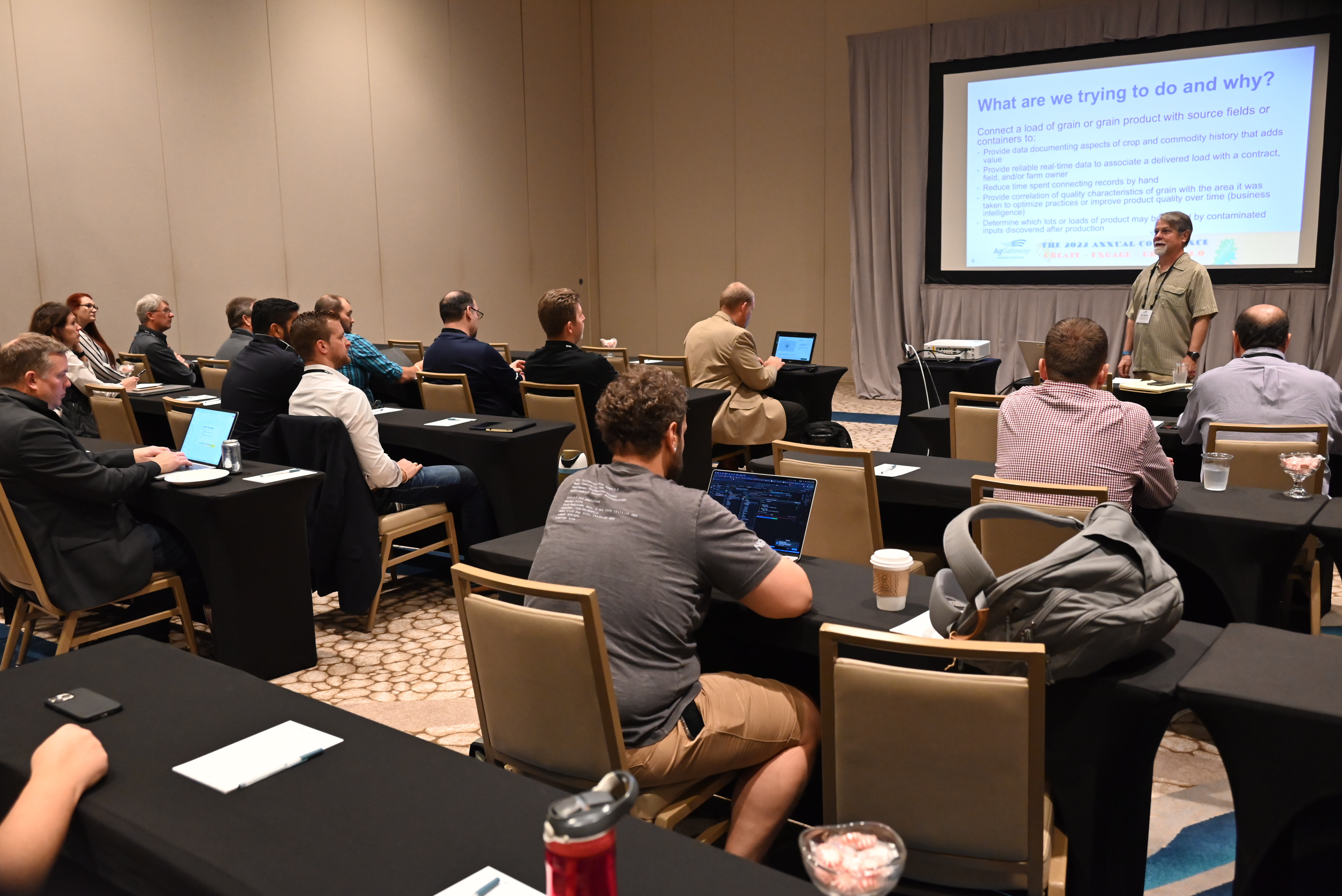 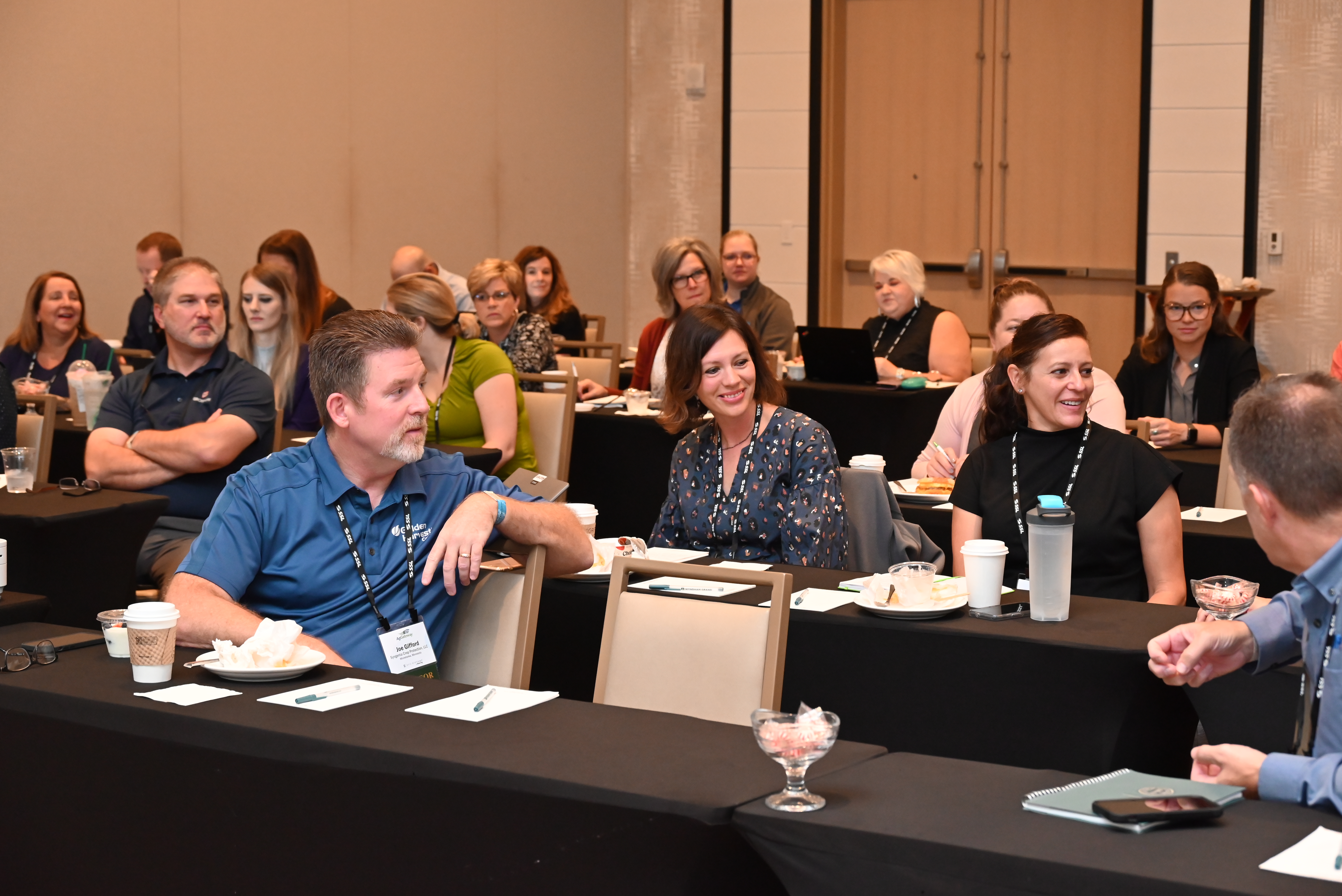 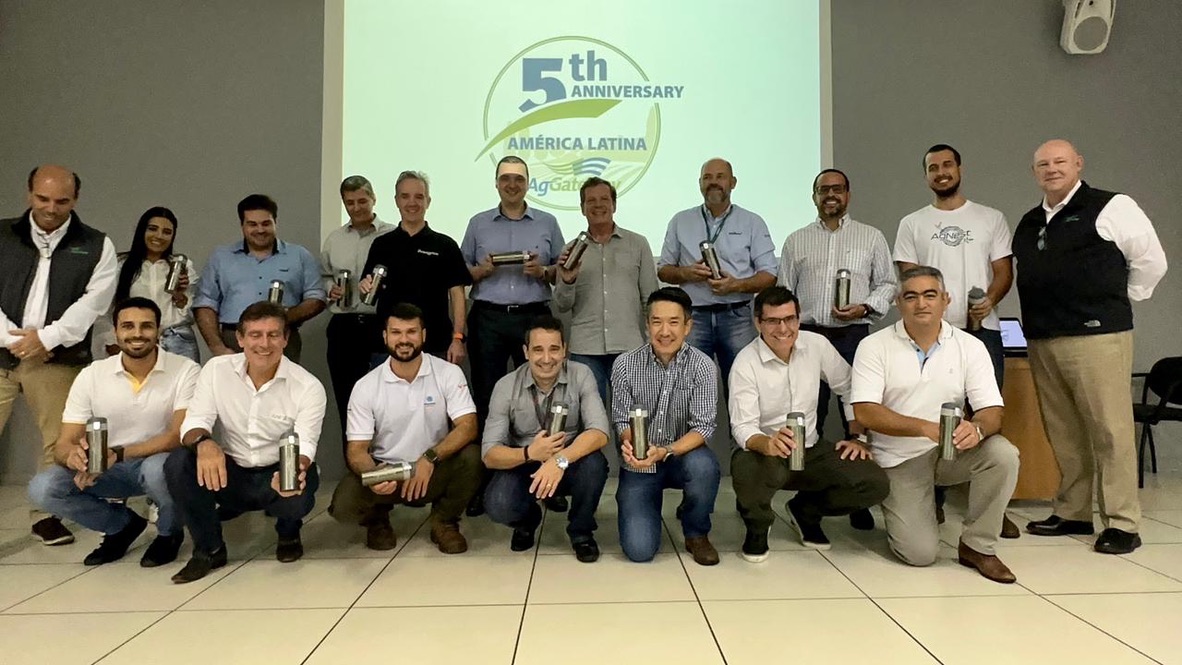 7